Biaya Proses Persediaan Unit Dalam Proses Awal
Persediaan Awal Barang dalam Proses
Dalam suatu departemen produksi, produk yang belum selesai diproses pada akhir periode akan menjadi persediaan produk dalam proses pada awal priode berikutnya. Produk dalam proses awal periode ini membawa harga pokok produksi per satuan yang berasal dari periode sebelumnya, yang kemungkinan akan berbeda dengan harga pokok produksi persatuan yang dikeluarkan oleh departemen produksi yang bersangkutan dalam periode sekarang. 

Dengan demikian jika dalam periode sekarang dihasilkan produk selesai yang ditransfer ke gudang atau ke departemen berikutnya , harga pokok yang melekat pada persediaan produk dalam proses awal akan menimbulkan masalah dalam penentuan harga pokok selesai tersebut.
Contoh
Misalnya pada awal periode terdapat persediaan bahan baku sebanyak 100 kg yang harga pokoknya Rp 1.000 per kg. Dalam periode tersebut terjadi pembelian bahan baku sebanyak 400 kg dengan harga Rp 1.200 per kg. Jika pada akhir periode ternyata diketahui jumlah bahan baku yang dipakai sebanyak 250 kg, timbul masalah harga pokok yang mana yang akan digunakan untuk menghargai bahan baku yang dipakai tersebut. 
Dari Contoh tersebut, harga pokok mana yang digunakan untuk menentukan harga bahan baku
Akuntansi Biaya
3
Penggunaan Metode Masuk Pertama , Keluar Pertama

Persediaan BB awal		:    100 kg x Rp1.000 = Rp100.000
Pembelian BB selama periode	:    400 kg x Rp1.200 = Rp480.000
Jumlah BB yang tersedia untuk dipakai		   Rp580.000

Harga pokok bahan baku yang dipakai selama periode yang ditentukan atas dasar metode MPKP adalah:

100 kg x Rp1.000  = Rp100.000
150 kg x Rp 1.200 = Rp180.000
	                Rp280.000

Persediaan bahan baku pada akhir periode adalah Rp580000 – Rp280000 = Rp300.000
.
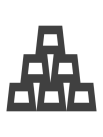 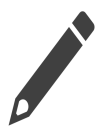 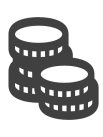 Prioritize
Authorize
Monetize
Lorem ipsum dolor sit amet, consectetur adipiscing elit.
Lorem ipsum dolor sit amet, consectetur adipiscing elit.
Lorem ipsum dolor sit amet, consectetur adipiscing elit.
Add a footer
4
Perbandingan Metode Rata-Rata Tertimbang dan FIFO
Metode Rata – rata Tertimbang
Metode FIFO
(first In First Out)
Metode ini paling sesuai jika hanya bahan baku, biaya konversi dan tingkat persediaan stabil
Digunakan apabila tingkat harga bahan baku, biaya konversi atau tingkat persediaan berfluktuasi. Metode FIFO lebih disukai untuk kepentingan pengendalian, karena biaya per unit untuk setiap periode independen terhadap periode sebelumnya.,
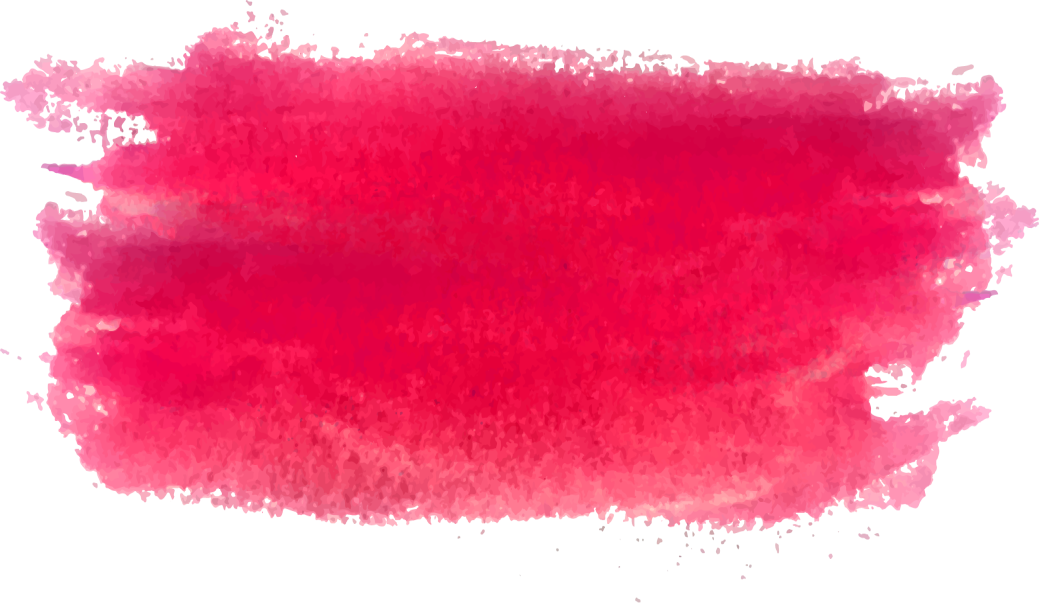 Perbedaan mendasar diantara kedua metode terutama berkaitan dengan perlakuan terhadap persediaan awal barang dalam proses.
Metode Harga Rata – Rata Tertimbang
Dalam metode ini, harga pokok persediaan produk dalam proses awal ditambahkan kepada biaya produksi sekarang, dan jumlahnya kemudian dibagi dengan unit ekuivalensi produk untuk mendapatkan harga pokok rata-rata tertimbang. Harga pokok rata-rata tertimbang ini kemudian digunakan untuk menentukan harga pokok produk jadi yang ditransfer ke departemen berikutnya atau ke gudang dengan cara mengalikannya dengan jumlah kuantitasnya.
First to Market
Contoh 1
PT Risa Rimendi memproduksi produknya melalui dua departemen produksi. Data produksi dan biaya produksi bulan januari 2011 di kedua departemen tersebut disajikan sebagai berikut:
8
Pt Risa RimendiData Produksi Dan Biaya ProduksiBulan Januari 2011
9
Add a footer
Metode Harga Pokok Rata-Rata Tertimbang Departemen Pertama
Rumus perhitungan harga pokok per unit produk departemen pertama dengan menggunakan metode harga pokok rata-rata tertimbang.
Biaya Bahan Baku Yang	            Biaya Bahan Baku Yang
	Melekat Pada Produk	+          Dikeluarkan Dalam
Biaya Bahan Baku/Unit = 	Dalam Proses Awal	            Priode Sekarang	
	                  Unit Ekuivalensi Bahan Baku
Biaya Bahan Baku Yang         Biaya Bahan Bakar Yang
	  Melekat Pada Produk	     +   Dikeluarkan Dalam
Biaya Tenaga Kerja/Unit = Dalam Proses Awal	           Priode Sekarang			                 Unit Ekuivalensi Tenaga  kerja
Biaya Bahan Baku Yang	Biaya Bahan Baku Yang
	         Melekat Pada Produk         +	Dikeluarkan Dalam
Biaya Overhead Pabrik/Unit =     Dalam Proses Awal	Priode Sekarang		                      Unit Ekuivalensi Overhead Pabrik
Akuntansi Biaya
10
Yang Melekat       Yang  Dikeluarkan	Total	    Unit	   Biaya Produksi
Unsur Biaya	                 Pada Produk	     Dalam Priode	Biaya	Ekuivalen
Produksi	=              Dalam Proses   +   Sekarang				 	
   	                                                                               (2+3)                                         (4:5)	
(1) 	                          (2)	              (3)		(4)                     (5)                  (6)
        BBB		1.800.000            20.200.000           22.000.000         44.000       	      500
        BTK                          1.200.000            29.775.000           30.975.000        41.300	      750
        BOP                          1.920.000           37.315.000            39.235.000        41.300	      950

(100%x35.000) + (100%x9.000)  = 44.000
(100%x35.000) +  (70%x9.000)     = 41.300
Perhitungan harga pokok produk selesai dan persediaan produk dalam proses departemen 1.
Harga pokok produksi selesai yang ditransfer ke dept. ke 2

                          35.000 unit  x 2.200    =Rp77.000.000
Harga pokok persesediaan produk dalam proses akhir:
BBB  = 100% x 9.000 unit x Rp500  = Rp 4.500.000
BTK  =   70% x 9.000 unit x Rp750   =Rp 4.725.000
BOP   =  70% x 9.000 unit x Rp950   = Rp 5.985.000  
                                                                    Rp 15.210.000

Jumlah biaya produksi yang dibebankan dalam Dept. 1 : Rp77.000.000 + Rp15.210.000 = Rp92.210.000
Akuntansi Biaya
11
Metode Harga Pokok Rata-Rata Tertimbang Deptartemen Setelah Departemen Pertama
Harga pokok produk yang dihasilkan oleh departemen produksi setelah departemen produksi yang pertama merupakan harga pokok kumulatif, yaitu merupakan penjumlahan harga pokok dari departemen sebelumnya dengan biaya produksi yang ditambahkan dalam departemen yang bersangkutan.

Total APProad/Satuan = BBB+BTK+BOP
Yang Melekat              Yang Dikeluarkan	     Total	Unit	Biaya Produksi
Unsur Biaya	        Pada Produk                 Dalam Periode	     Biaya	Ekuipalen
Produks	=      Dalam Proses        +    Sekarang	 			   	                                                                           (2+3)		     (4:5)	
( 2)	               (2)	                        (3)	    (4)	   (5)	      (6)
HP yg
Dari 
Dept 1	       11.150.000                 77.000.000         88.150.000	41.000	     2150

Biaya yg
Ditambah
Dalam dapt 2
BTK                         1.152.000                37.068.000          38.220.000	39.200	     975            
BOP                         4.140.000                44.340.000           48.480.000	40.400	   1200           

(100% x 38.000) +    (100 % x3.000) = 41.000
(100% x 38.000) +    (  40% x3.000)  = 39.200
(100% x 38.000) +    (  80% x 3.000) = 40.400
Akuntasi Biaya
12
Metode FIFO atau MPKP (Masuk Pertama Keluar Pertama)
Metode masuk pertama, keluar pertama ( MPKP ) menganggap biaya produksi periode sekarang pertama kali digunakan untuk menyelesaikan produk yang pada awal periode masih dalam proses, baru kemudian sisanya digunakan untuk mengolah produk yang dimsukkan dalam proses dalam periode sekarang.
First to Market
Untuk ekuivalen bahan baku Departemen 1 (dalam. Karena tingkat penyelesaian biaya bahan baku dalam persediaan produk  dalam proses awal adalah 100%, maka biaya bahan baku yang dikeluarkan dalam periode sekarang sebesar Rp.20.200.000 di Departemen 1 tersebut tidak lagi diserap untuk penyelesaian persediaan produk dalam proses awal. Dengan demikian biaya bahan baku tersebut hanya digunakan untuk menyelesaikan 31.000 kg (35.000 kg – 4.000 kg) produk selesai yang ditransfer ke Departemen 2 dan 9.000 unit produk yang pada akhir periode masih dalam proses di Departemen 1.
13